Romantismeen France
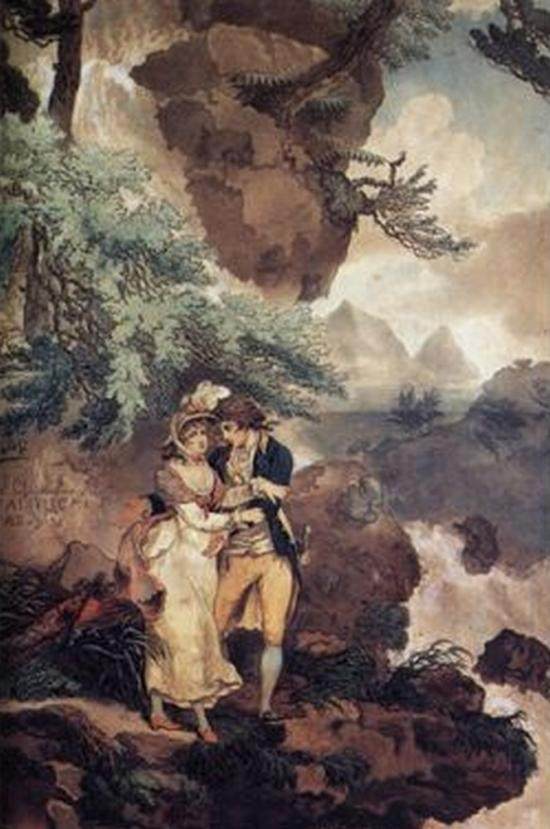 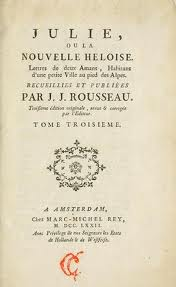 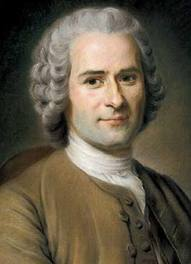 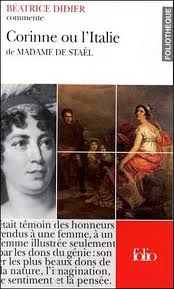 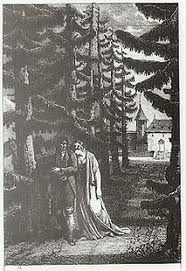 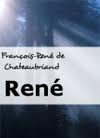 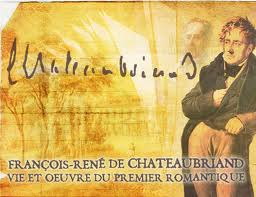 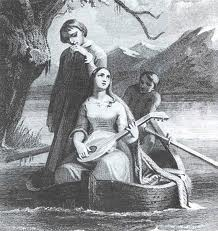 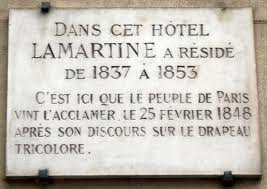 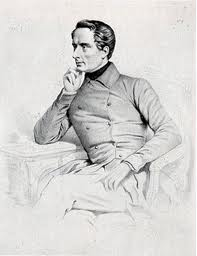 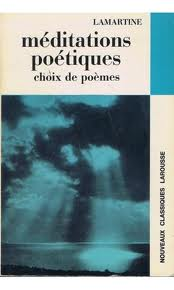 Le lac
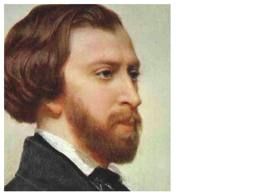 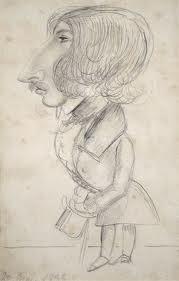 Alfred de Musset
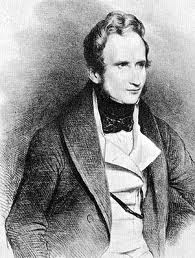 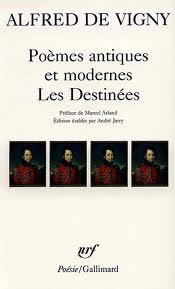 Alfred de Vigny
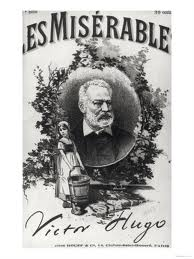 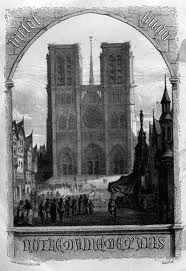 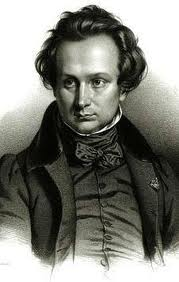 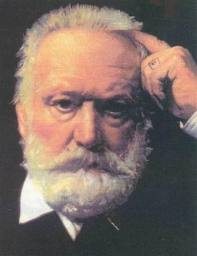 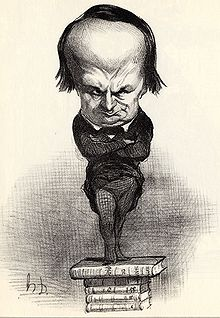 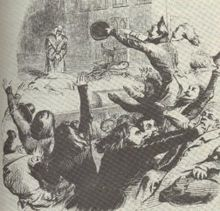 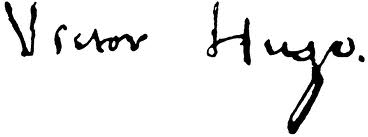 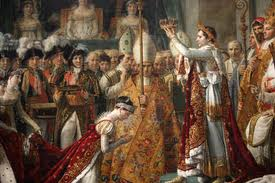 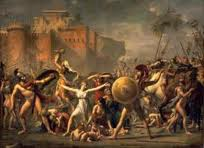 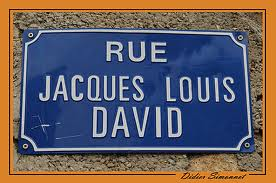 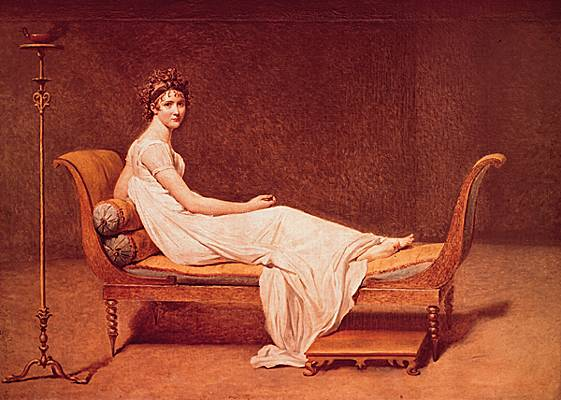 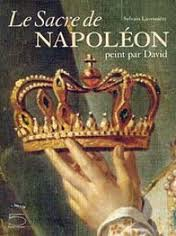 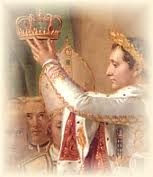 Mme Récamier
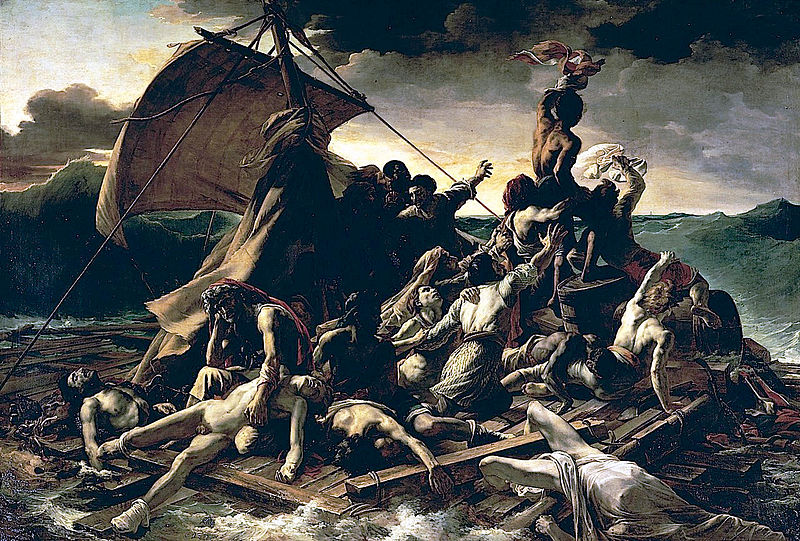 Théodore GéricauldRadeau de la Méduse
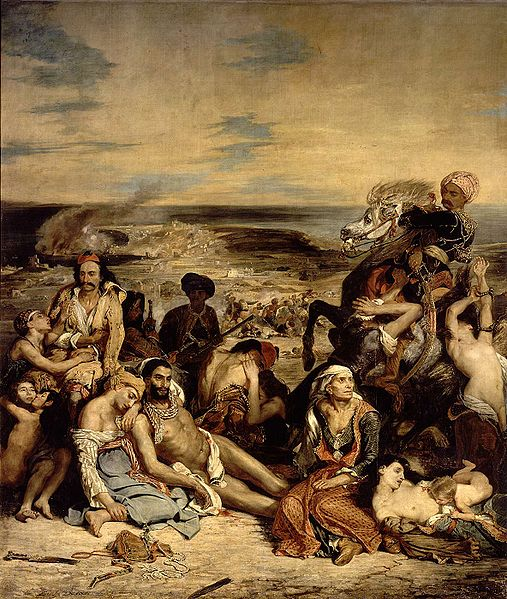 Eugène Delacroix
Les Massacres de Scio
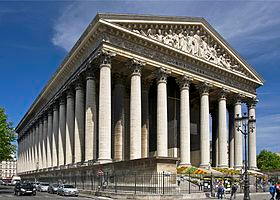 Le Temple de la Gloire   
L’Église de la Madeleine
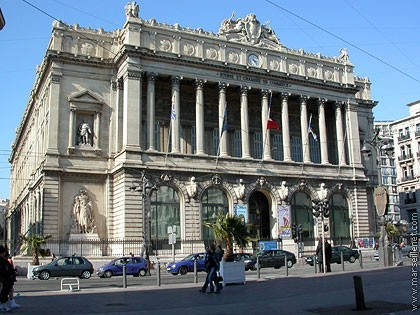 Le palais de la
Bourse (Paris)
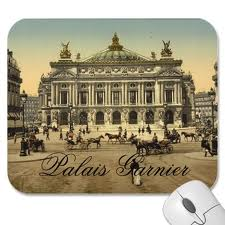 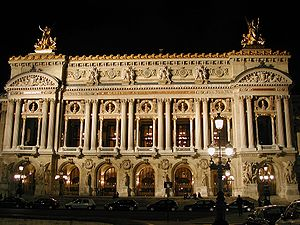 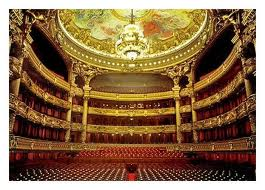 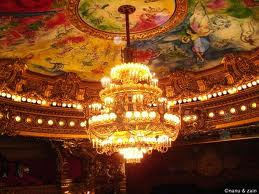 palais Garnier
Opéra Paris